ТЕМА УРОКА: «АМИНЫ»
Амины- это производные аммиака, в молекулах которых один или несколько атомов водорода замещены на углеводородный радикал.
КЛАССИФИКАЦИЯ АМИНОВ
По числу органических групп, связанных с атомом азота:
Первичные амины  ( RNH2 )
Вторичные амины  ( RI -NH – RII )
Третичные амины  ( RI -N– RII ) 

2. По типу органической группы, связанной с азотом:
Алифатические 
Ароматические
RIII
НОМЕНКЛАТУРА
Рациональная 
  CH3– CH2- CH2-NH2         CH3–NH-CH2- CH2-CH3
    Пропиламин                Метилпропиламин
2. Систематическая
      CH3– CH2- CH2-NH2
        1-аминопропан
3. Тривиальная 

                         Анилин
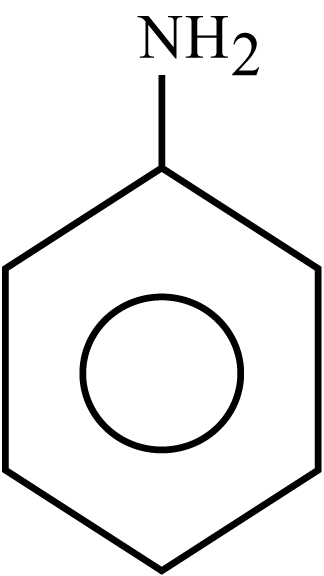 Метиламин
Анилин
Физические свойства
Бесцветная малорастворимая в воде жидкость с неприятным запахом, быстро темнеющая на воздухе, очень ядовита
Бесцветный газ с резким запахом аммиака, хорошо растворим в воде
Строение
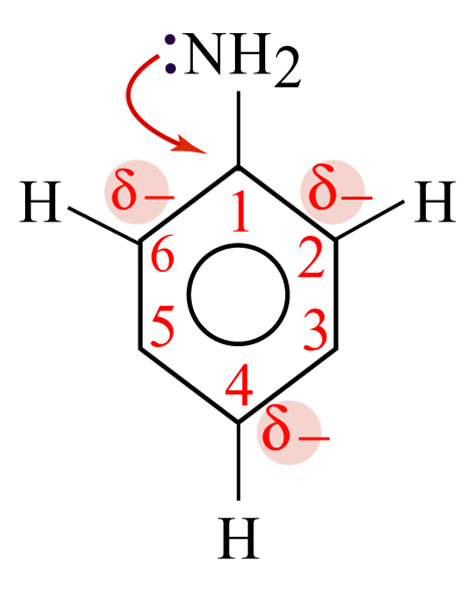 Уменьшение основных свойств
RI -NH – RII >
RNH2  >
RI -NH – RII
RIII
ХИМИЧЕСКИЕ СВОЙСТВА
Горят с образованием воды, оксида углерода (IV), свободного азота
        4СH3NH2 + 9O2 = 4CO2 + 10H2O + 2N2

2. С минеральными кислотами
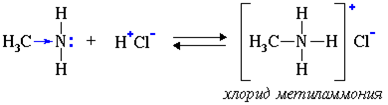 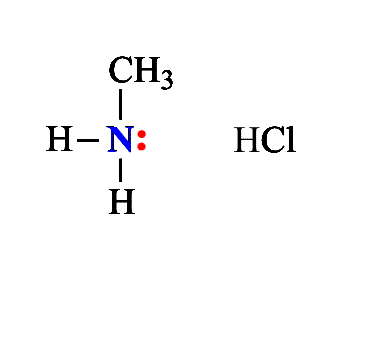 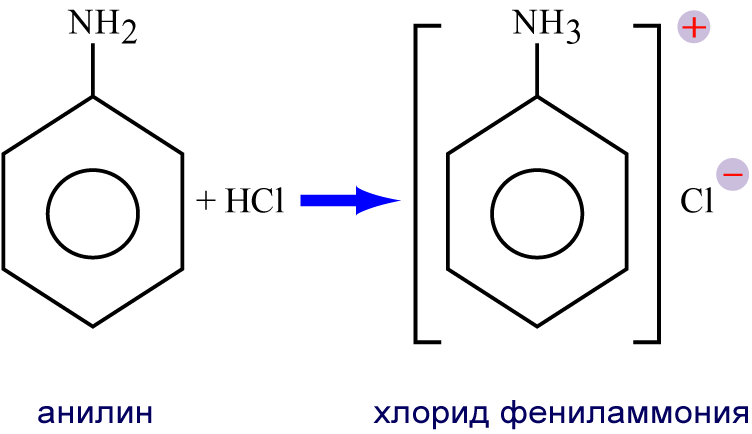 3. Бромирование анилина (качественная реакция)
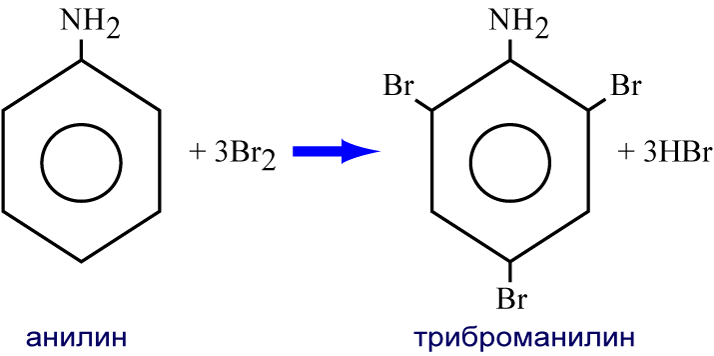 ПОЛУЧЕНИЕ
Метил амин получают из смеси аммиака и спирта, пропуская ее над катализатором
    CH3ОН +NH3  =  CH3NH2 +H2О
2. р. Зинина
    C6H5NO2 + 3(NH4)2S → C6H5NН2 + 6NH3 + 3S + 2H2O
СПАСИБО ЗА ВНИМАНИЕ!
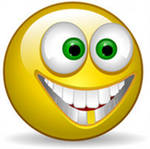